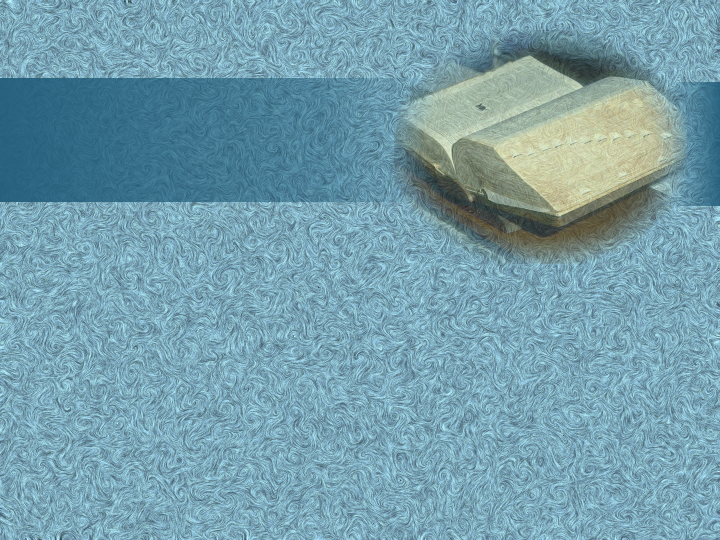 Happy Tuesday!
Have out your acrostic poem and bring your literature book.
[Speaker Notes: Tuesday:
Share synechdoche poems
Shape Poems
Poetry Test Details/cards to “sit on”—may  look at for one minute at end of test
Review Game
Meter Poem Challenge]
Poetry Worksheet #2
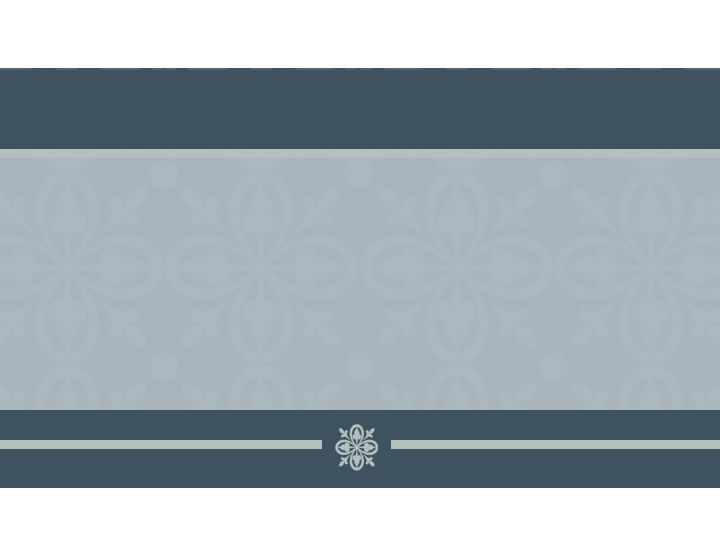 Shaped Poem
a poem that rarely follows any specific stanza or verse form but is shaped in an image that supports the subject of the poem
[Speaker Notes: Show poems on board]
“400-Meter Freestyle”
= Pun
[Speaker Notes: Rope: Clipart.com
Water: © iStockphoto.com/LordRunar (all slides
Background: Digital Juice

“400-Meter Freestyle” = ______]
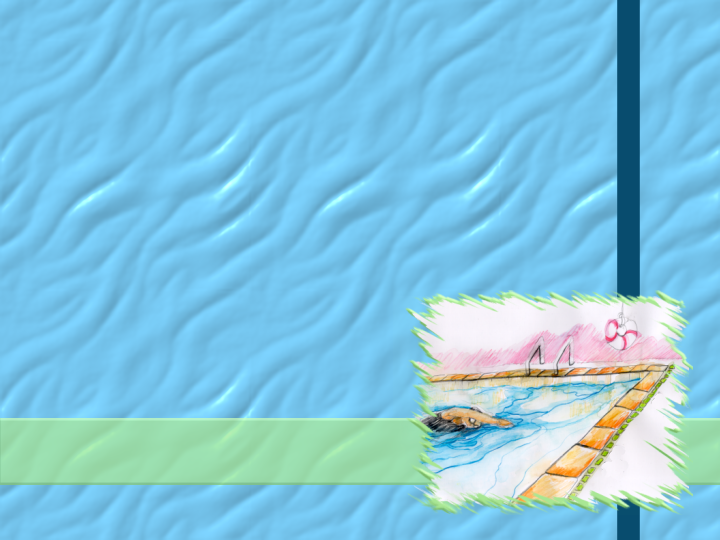 “Thrift is his wonderful secret; he has schooled out all extravagance.”
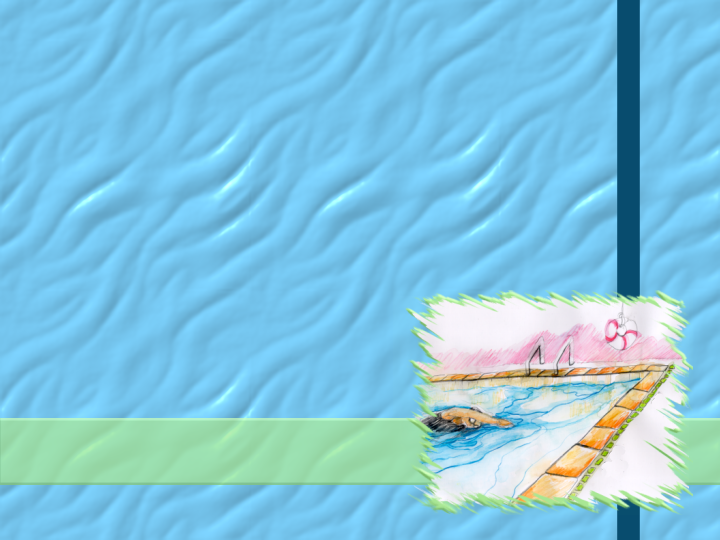 “that plum red heart pumps hard cries hurt how soon its near one more and makes its final surge”
Features
Loss of grammatical clues and some punctuation less clarity
More emphasis on visual effect
Abundance of sound devices  create and reinforce atmosphere
    Example: “catapults and cracks”
4. Goal=respect/admiration for the 	swimmer
[Speaker Notes: Features:
List with subpoints

Rope: Clipart.com
Water: © iStockphoto.com/LordRunar (all slides
Background: Digital Juice

Features
Loss of grammatical clues and some punctuation  _______ clarity
But more emphasis
visual _______
simultaneous ___________
pace of _________
 Abundance of ______ devices  create and reinforce ____________
 Meaning  __________ of the poem & _______ for the disciplined athlete]
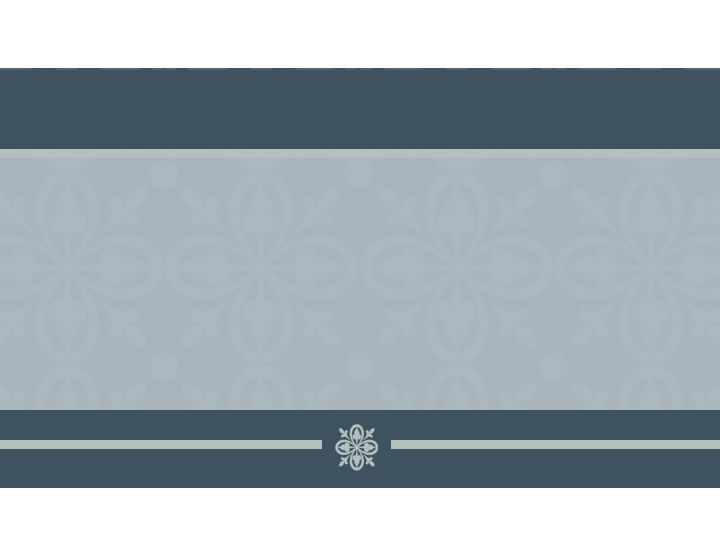 Eye Rhyme
word pairs that are spelled alike but pronounced differently
“gone all in one”
“Broken Altar”
literal level: Herbert’s poem
figurative level: Herbert’s heart
fallen
& repentant
[Speaker Notes: “Broken Altar”
Literal level: Herbert’s __________
Figurative level:
 __________ & __________]
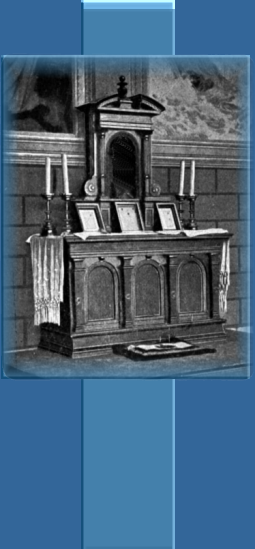 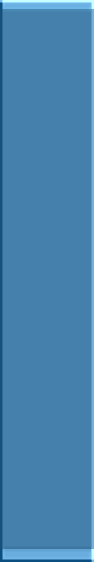 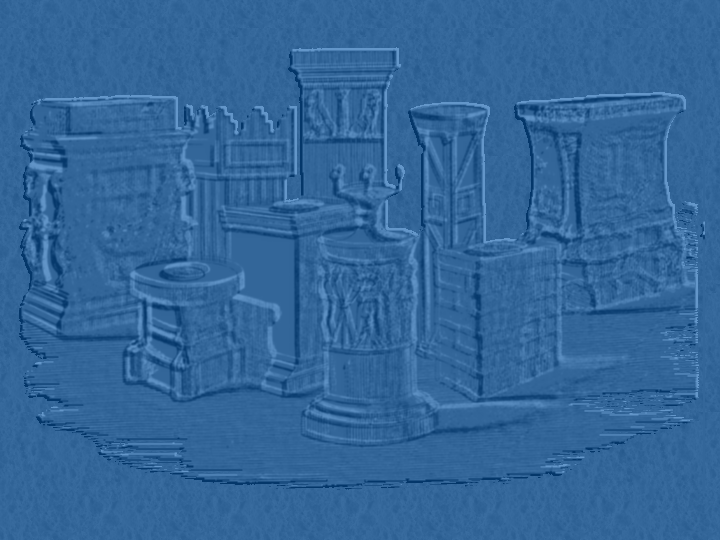 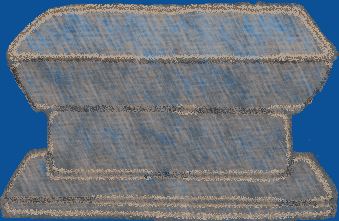 A broken altar, Lord, thy servant rears,
Made of a heart and cemented with tears;
Whose parts are as thy hand did frame;
No workman's tool hath touched the same.
A heart alone
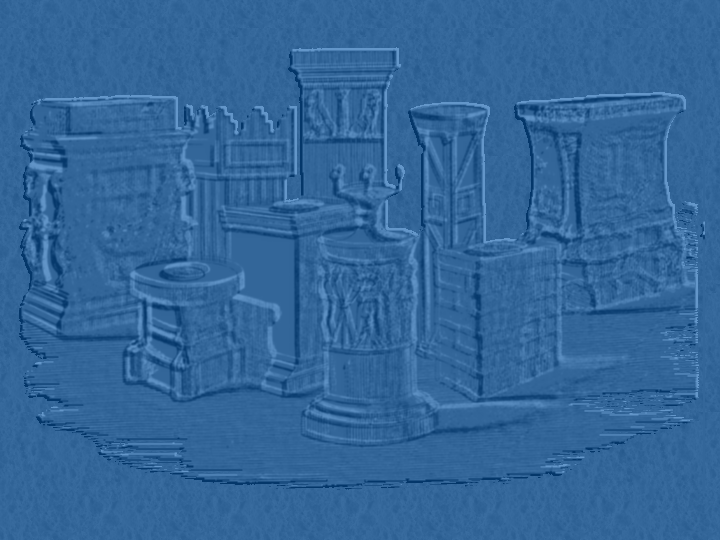 Is such a stone
As nothing but
Thy power doth cut.
Wherefore each part
Of my hard heart
Meets in this frame
To praise thy name;
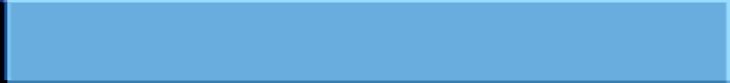 That if I chance to hold my peace,
These stones to praise thee may not cease.
Oh, let thy blessed sacrifice be mine,
And sanctify this altar to be thine.
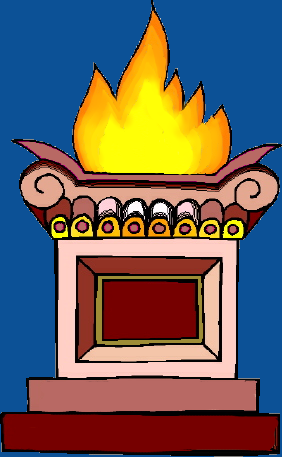 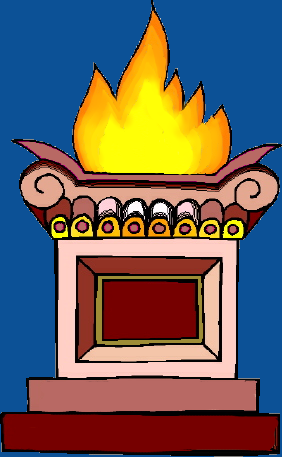 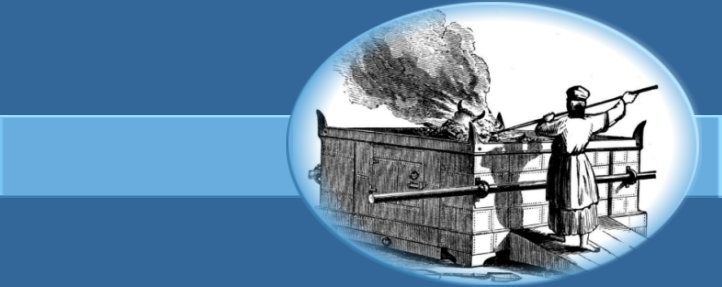 Herbert’s Theme:
Believing responses to God’s power and love through God’s enabling bring God praise.
[Speaker Notes: Herbert’s Theme: Believing responses to God’s ________ and  ________ through God’s enabling bring God __________.]
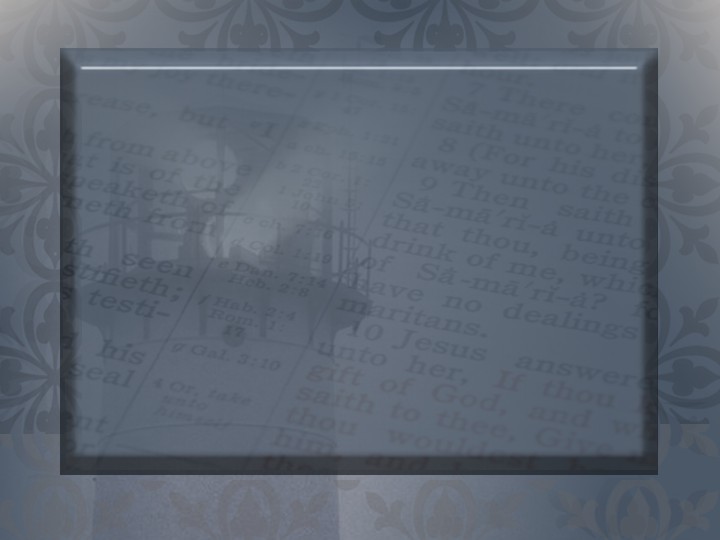 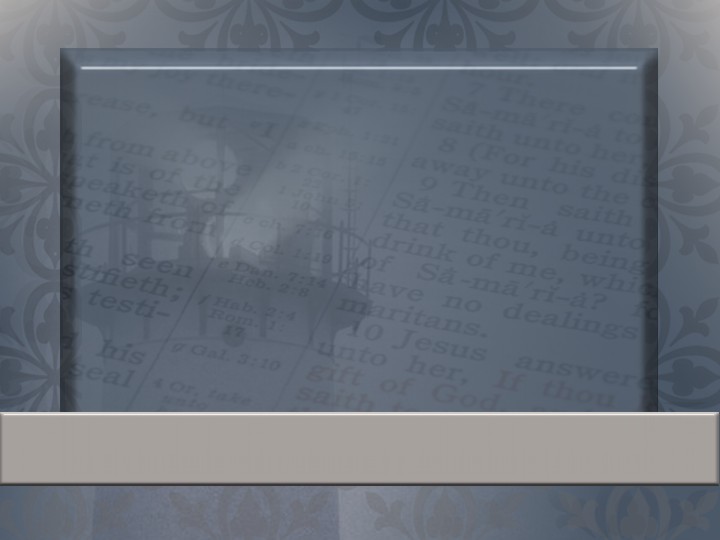 And he answered and said unto them, I tell you that, if these should hold their peace, the stones would immediately cry out.
Luke 19:40=biblical allusion
[Speaker Notes: Verse about the stones crying out:]
1st Couplet: Man’s Response
2nd Couplet: God’s Work
Octave: Man’s Complete Dependence on God
3rd Couplet: Creation will praise God if man doesn’t.
4th Couplet:  Man’s heart was made to worship God.
[Speaker Notes: “Broken Altar”
1st Couplet: Man’s ____________
2nd Couplet: God’s __________
Octave: Man’s Complete ____________ on _______
3rd Couplet: Praise from _________ _________]
Poetry Test  (50 points)
All scantron
Study:
Rhyme—”Allen-a-Dale”, “Futility”
Meter—”Charge of the Light Brigade”, “The Destruction of Sennacherib”
Verse Forms—rhymed, blank, free                    (3 examples)
Limericks/Haiku
Stanza Forms—ballad/sonnets
Shape poem
Tips:
Make a study card for each section (rhyme, meter, etc.)
A few ?’s over meter—straight from notes
*SPECIAL PRIVILEGE:                                             You may bring a 3x5 card                                with any notes on it to                                        the test tomorrow.                                                (1 minute help)